Finančně úvěrová krize v Řecku 
očima Řeka žijícího od narození v ČR, jenž se cítí více Čechem nežli Řekem





Konstantinos Dimelis
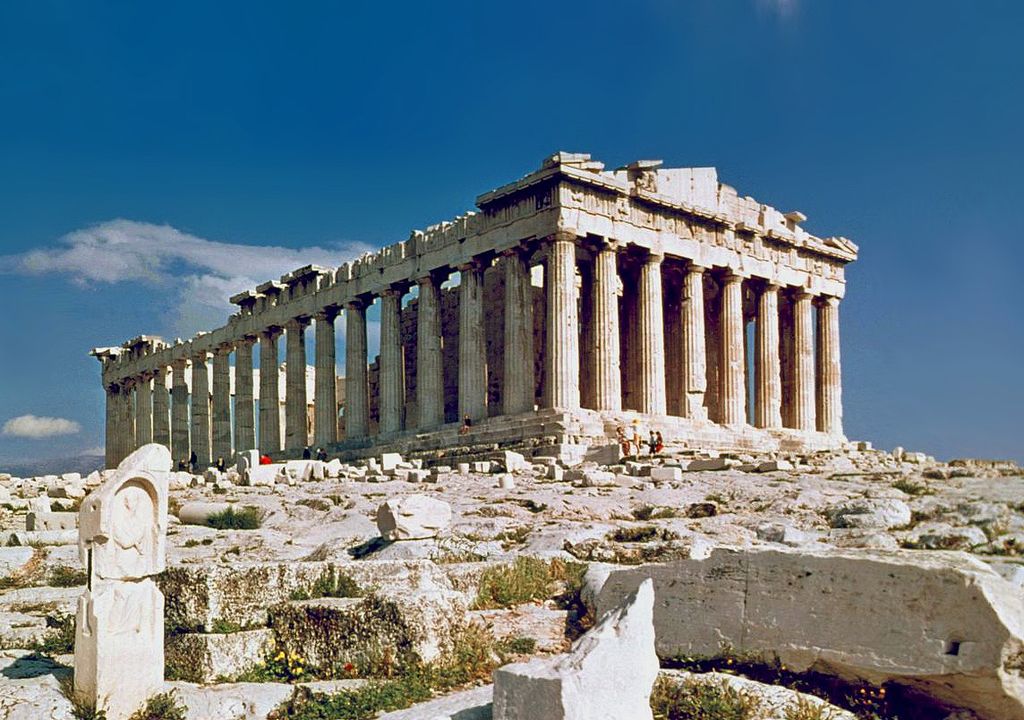 Historie Řecka včetně bankrotů
demokracie a filosofie, Alexandr, Řím, Byzanc
i za Turků: církev, fanarioté, námořní obchod
Rusko – vztah k Řecku
povstání 1821-29, 1826 (1B), 
1832 Bavoři, 1843 (2B)
1862 Dánové, liberál Trikupis
1878 Berlínský kongres, 1893 (3B), 1897 Kréta
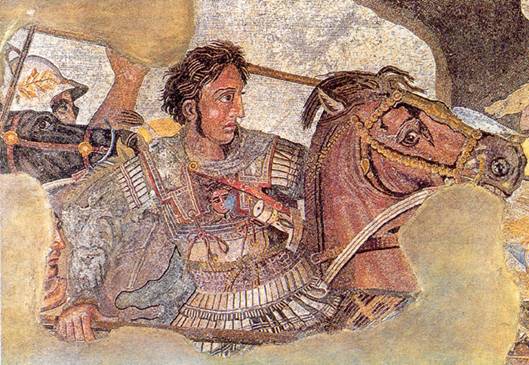 Historie Řecka včetně bankrotů
období 1909 do 2. sv. války - liberálové vs. konzervativci (royalisté/fašisté):
1. sv. válka Venizelos vs. král (Národní rozkol)
1920 sice Sèvres, ale pak zpět konzervativci
1922 Maloasijská katastrofa - konec Velké myšlenky
1924 projekt kominterny „Balkánské komunistické federace -> zvýšený nacionalismus konzervativců!
puč vojáků (liberálové), 1932 (4B)
1936-41 diktátor Metaxas
Historie Řecka včetně bankrotů
Období 1941-49 levice(kom.) vs. liberál/fašisté:
1941-44 - 2 sv. válka a odboj proti It, Něm, Bulharům 
komunisty vedený EAM vs. liberální EDES, od 1943:    3 kola občanské války
1944/04 povstání republikánů proti royalistům v řec. vojsku potlačeno až Brity!
boj o Athény (s Brity a řeckým vojskem)
varkizská smlouva a situace před volbami 1946
3. kolo občanské války v horách 1946/03 – 1949/09
emigrace (do ČSR přišlo okolo 12 000 emigrantů)
Historie Řecka včetně bankrotů
období 1950-1974 liberálové vs. konzervativci:
kolaboranty a fašisty vedený stát, 1952 NATO
parastátní systém a KYP (podoba STB)
vzepětí liberálů: 1964 do vlády, čím dál levicovější
obavy pravice: junta 1967-74
17.11.1973 odpor studentů v Athénách
dobrodružství na Kypru a pád diktatury
povolán Karamanlis
Historie Řecka včetně bankrotů
vláda Konstantinose Karamanlise (1974-81): 
Nová demokracie
ideologie „radikálního liberalismu“
posilování veřejného sektoru
 1.1.1981 do ES
1990-93 etatistický thatcherismus – moc ne…
Historie Řecka včetně bankrotů
vláda Anrease Papandrea (1981-90,93-96): 
PASOK
ideologie socialistická
další posilování veřejného sektoru
radikální zvyšování platů a důchodů státním zaměstnancům: definitiva, neefektivní
klientelismus pro svoji polit. stranu
-> radikální zvyšování deficitů a dluhu Řecka
Historie Řecka včetně bankrotů
vláda Konstantinose Simitise (1996-2004): 
Cíl: zajistit vstup Řecka do EMS (ve 2. vlně 1.1.2001)
Drakonické redukce rozpočtových výdajů
privatizace, restrukturalizace
lepšící se statistiky, ale pro Řeky strašné –> stávky
přesto 2000 opět vyhrává volby
do EMS (eurozóny) ve 2. vlně 1.1.2001
Historie Řecka včetně bankrotů
Další vláda: 
2004 Nová demokracie
Olympiáda 2004 – drahá a neefektivní
stále snaha o menší deficity
Historie Řecka včetně bankrotů
2010-15 – fin-úvěrová krize v Řecku:
situace, statistiky, důchody, nezaměstnanost, …
2010/05 (6B) -> 1. záchranný balíček 110 mld eur
2012/02 (7B) -> 2. záchranný balíček 130 mld eur
2015/06 (8B) -> 3. záchranný balíček   86 mld eur
Historie Řecka včetně bankrotů
Největší věřitelé Řecka:
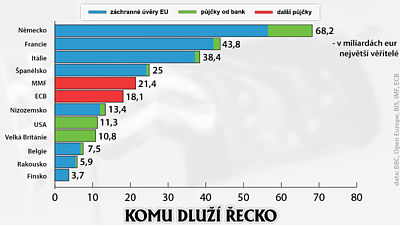 Historie Řecka včetně bankrotů
Proč je Německo špatné v očích Řeků:
největší věřitel i kritik (ne)pořádků v Řecku
ale i něm. firmy obviněny z korupce v Řecku (Siemens)
peníze z balíčků protekly do N a Fr bank
N má prospěch z krize v PIGS (až 100 mld eur)
Ř požaduje po N reparace za 2. sv. válku (240 mld eur)
zákon o 1. bydlišti – dosud nemožnost exekuce
mentalita Řeků, proč nechtějí prodat své firmy
Historie Řecka včetně bankrotů
Grexit – jako varianta:
plusy: nová drachma může devalvovat, export,…
mínusy: drachma by automaticky devalvovala až o 40%, ale dluhy i domácností by zůstaly v eurech,…
vzestup SYRIZY: prosazovala i znárodnění bank, vystoupení z NATO apod. – kapitál byl ale silnější)
letní 8B a pokerová hra SYRIZY
Historie Řecka včetně bankrotů
Proč by měla být nepřítelem všech států spíše nekontrolovanost trhů, kritika od Varoufakise:
kritika mechanismu eurozóny (nepřerozdělování přebytků)
kritika mezinárodního (ne)pořádku – úryvky z knihy
fin. úvěrová krize: start, průběh, (ne)poučení
(já: Glass-Steagallův zákon z 1933 stále neplatí)
2há knížečka – bez sv. krize by Řecko nezbankrotovalo
otázka spravedlnosti trhů (neviditelná ruka)
Historie Řecka včetně bankrotů
Jak vidím krizi já:
pokud stát není schopen efektivně spravovat…
EFAPAX (odchodné do důchodu bylo až 120 tisíc eur)
ambasáda, taxíky, politizovaná EU, procenta…
neúnosné zbrojení
jiné státy PI(G)S se snaží více
zbabělost neřešení krize a „vlastenectví“
protektorát Německa – nakonec proč ne
Takto skončil Řek,
který si řeckou krizi
hodně bral k srdci, 
a skončil na kardio…
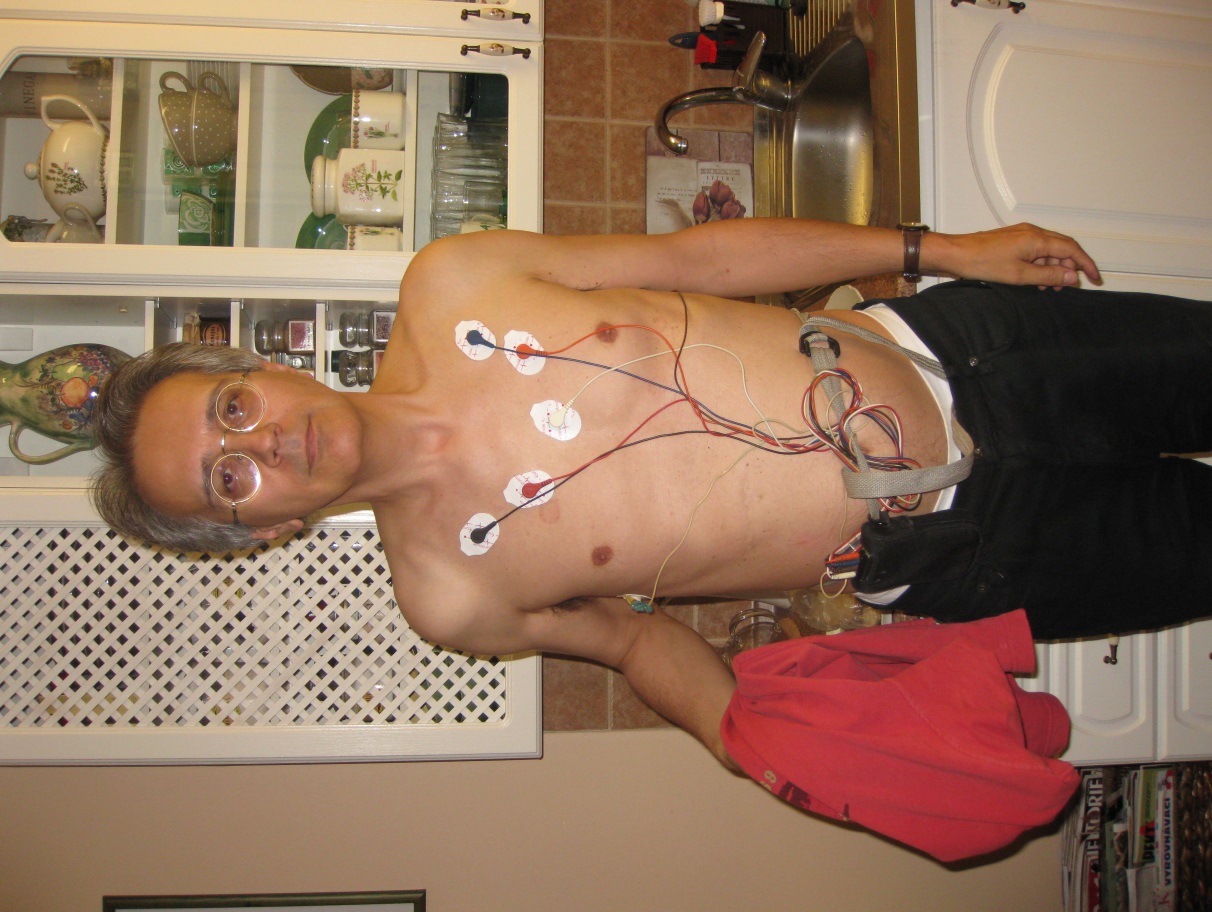 Historie Řecka včetně bankrotů
VÁHA všech zmiňovaných faktorů fin-úvěrové krize (dle subjektivního vnímání autora):
ropné šoky a otevření se ES (10%)
vláda ND a hlavně PASOK za A. Papandrea: posilování veřejného sektoru, zvyšování platů/důchodů, definitiva, klientelismus (40%)
neúnosné zbrojení (10%)
olympiáda 2004 (5%)
dopady světové finančně úvěrové krize (25%)
eurozóna: politizovanost, nedobrá řešení (10%)
Historie Řecka včetně bankrotů
Další témata:
možná vyústění krize v Řecku
zahraničně-bezpečnostní otázky regionu
současná imigrace v Evropě
Doufejme, že i když je dnes Řecko neúplné jako tato socha antická, 
že nezbyde z něj nicka,
nýbrž, že po krušných letech opět rozvine křídla svá a opět povznese se k výšinám.
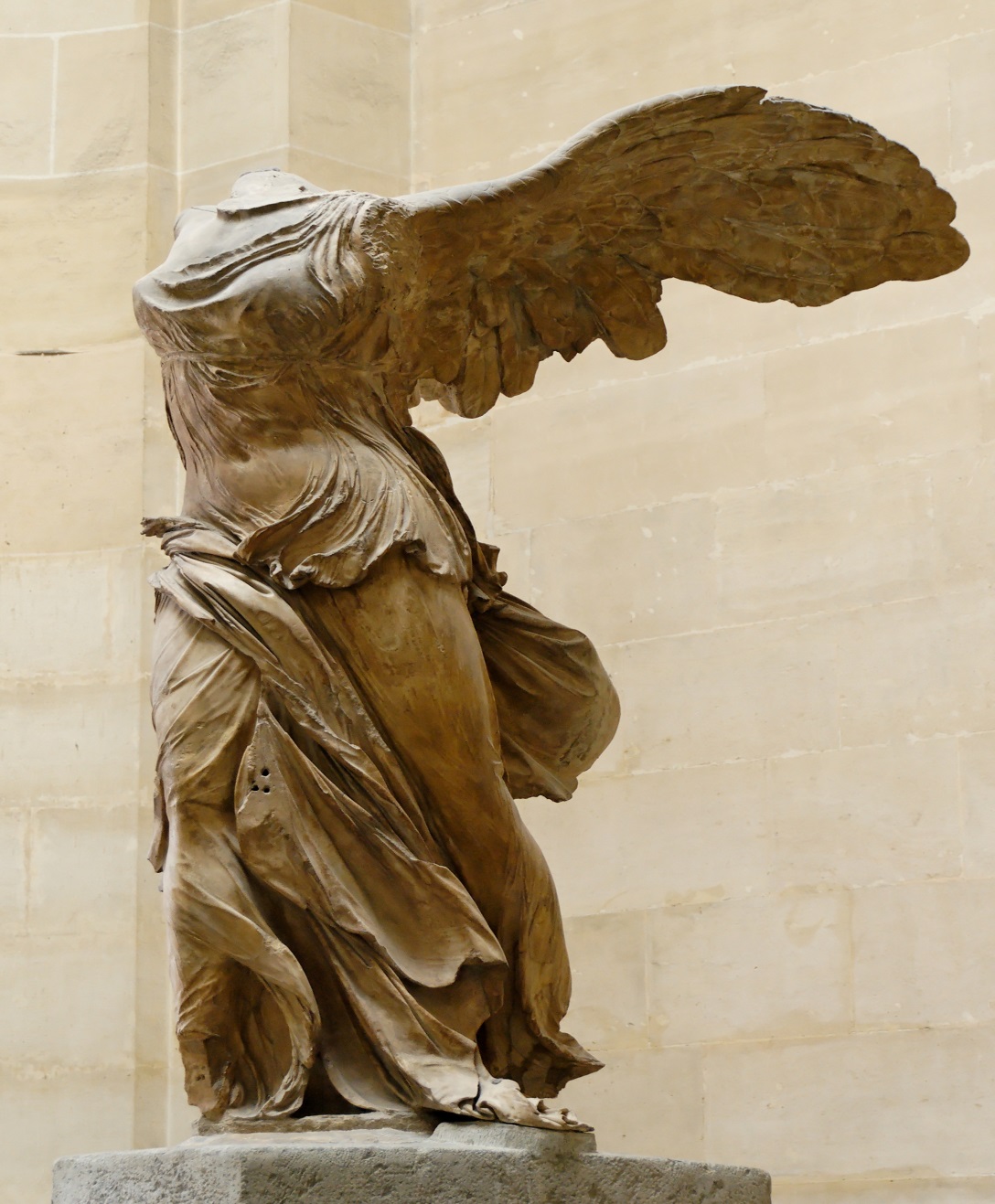